K
Tơ lụa
K
Làm giấy
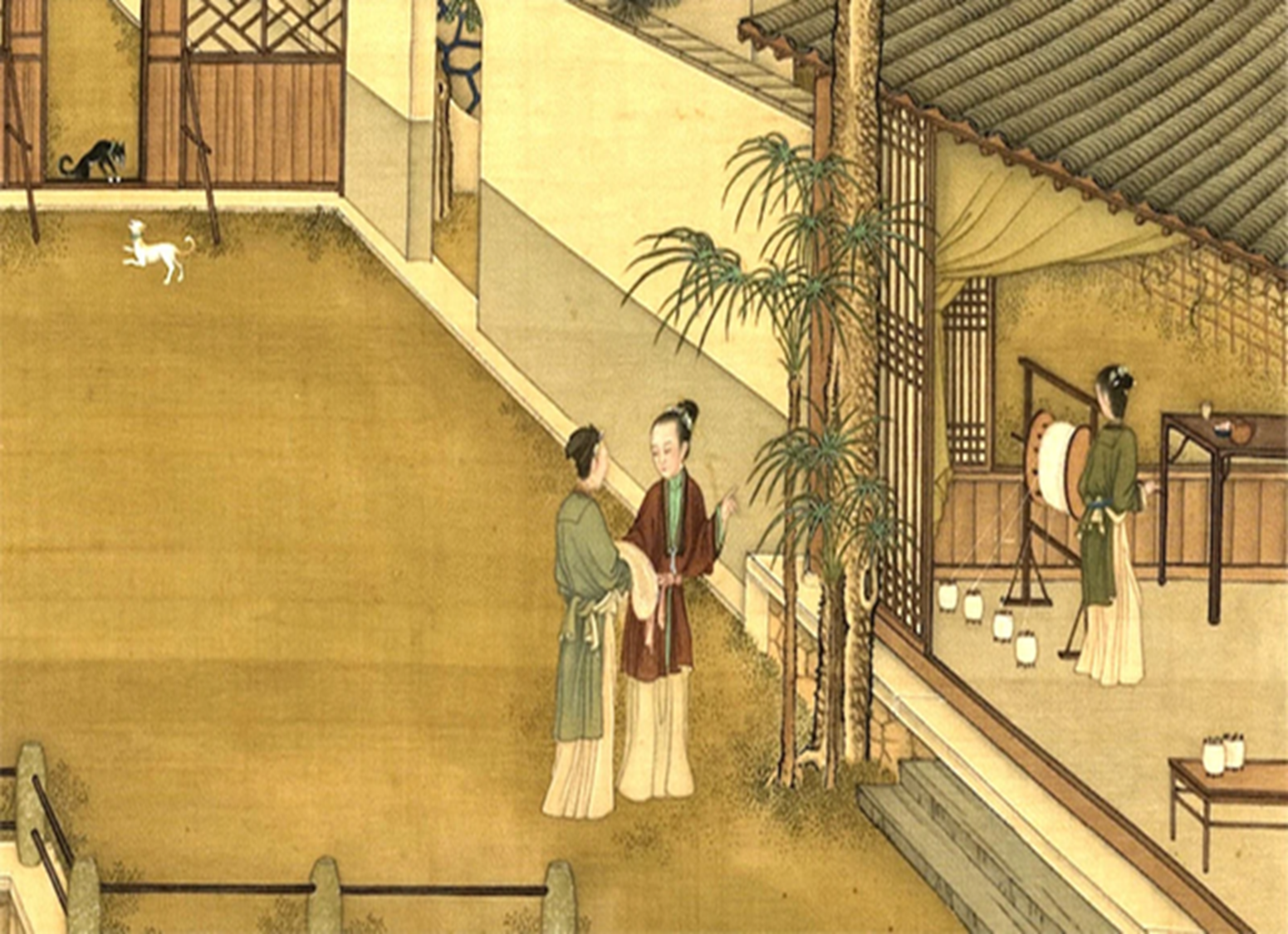 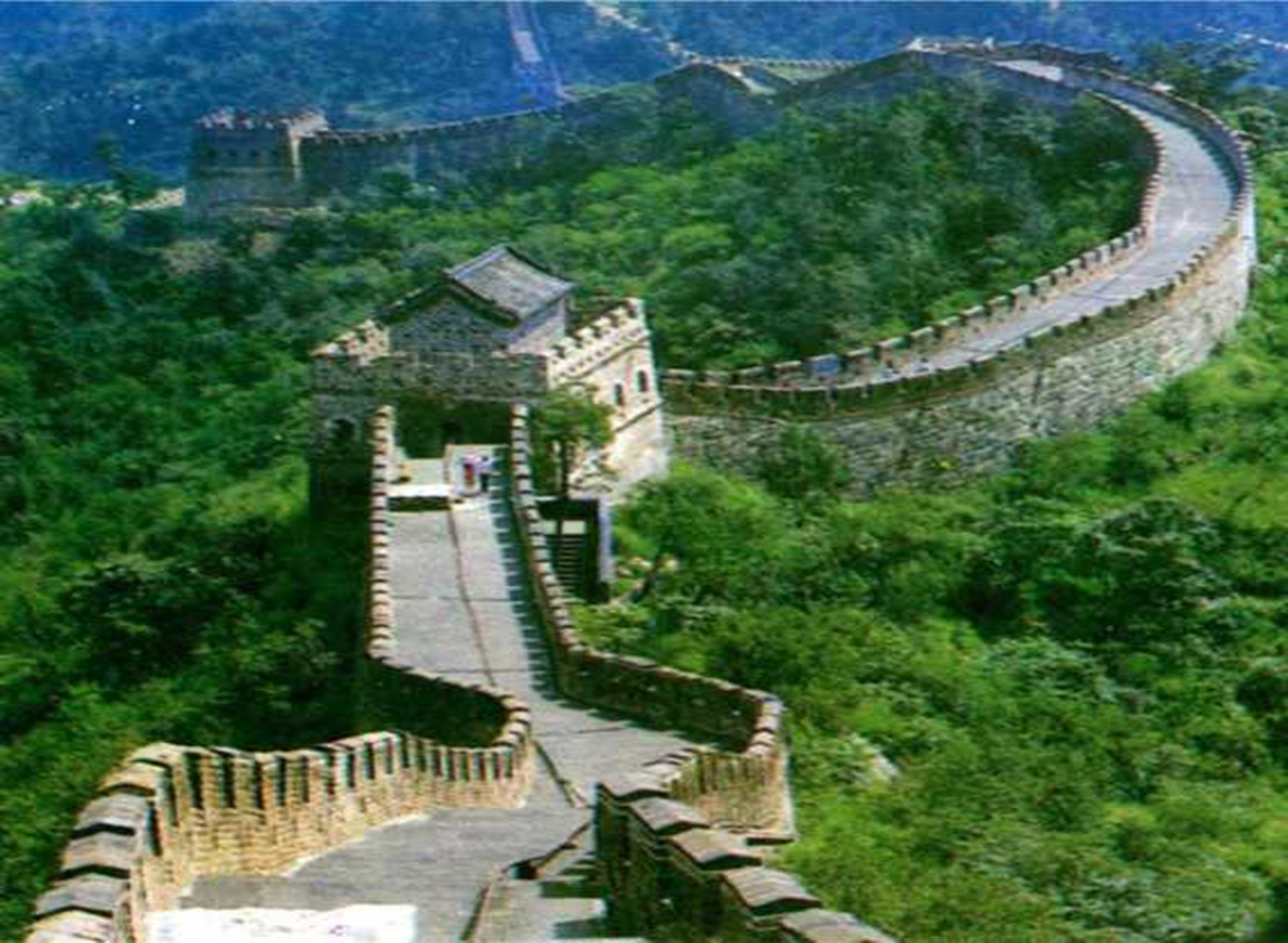 K
Đây là những thành tựu văn hóa của Trung Quốc có từ thời đại nào ?
Tiết 11-BÀI 7. CÁC THÀNH TỰU VĂN HÓA CHỦ YẾU CỦA TRUNG QUỐC TỪ THẾ KỈ VII ĐẾN GIỮA THẾ KỈ XIX
1. Nho giáo
2. Văn học, sử học
3. Kiến trúc, điêu khắc, hội họa
MỤC TIÊU
- Giới thiệu và nhận xét được những thành tựu chủ yếu của văn hoá Trung Quốc từ thế kỉ VII đến giữa thế kỉ XIX (Nho giáo, sử học, kiến trúc,...).
TiếT 11-BÀI 7. CÁC THÀNH TỰU VĂN HÓA CHỦ YẾU CỦA TRUNG QUỐC TỪ THẾ KỈ VII ĐẾN GIỮA THẾ KỈ XIX
1. Nho giáo
K
Khổng Tử
K
K
Khổng Tử và học trò
THẢO LUẬN NHÓM
1. Nêu những nội dung cơ bản của Nho giáo. 
2. Vì sao Nho giáo lại trở thành hệ tư tưởng và đạo đức của giai cấp phong kiến Trung Quốc?
1. Nêu những nội dung cơ bản của Nho giáo. 
- Nho giáo chủ trương dùng đạo đức để cai trị và duy trì tôn ti trật tự xã hội.
- Nho giáo chủ trương duy trì kỉ cương xã hội trên cơ sở phải tuân theo Tam Cương, tức là coi trọng 3 mối quan hệ cơ bản: 
+ vua - tôi, cha - con, chồng - vợ
+ Ngũ thường là 5 đức tính của người quân tử: nhân, nghĩa, lễ, trí, tín. 
+ Phụ nữ phải tuân theo Tam tòng: tại gia tòng phụ, xuất giá tòng phu, phu tử tòng tử và Tứ đức là công, dung, ngôn, hạnh.
2. Vì sao Nho giáo lại trở thành hệ tư tưởng và đạo đức của giai cấp phong kiến Trung Quốc?
- Nho giáo trở thành hệ tư tưởng và đạo đức của giai cấp phong kiến Trung Quốc vì tư tưởng của Nho giáo dựa trên mối quan hệ rường cột "Tam Cương, Ngũ thường", quy định mối kỉ cương của đạo đức phong kiến. 
- Một mặt Nho giáo đề xướng con người phải tu thân, rèn luyện phẩm chất đạo đức; mặt khác giáo dục con người phải thực hiện đúng bổn phận đối với quốc gia là tuyệt đối trung thành với vua. 
- Như vậy chúng ta có thể nhận định Nho giáo là một công cụ tư tưởng sắc bén bảo vệ chế độ phong kiến tập quyền.
BÀI 7. CÁC THÀNH TỰU VĂN HÓA CHỦ YẾU CỦA TRUNG QUỐC TỪ THẾ KỈ VII ĐẾN GIỮA THẾ KỈ XIX
1. Nho giáo
- Những nội dung cơ bản của Nho giáo:
+ Nho giáo chủ trương dùng đạo đức để cai trị và duy trì tôn ti trật tự xã hội.
BÀI 7. CÁC THÀNH TỰU VĂN HÓA CHỦ YẾU CỦA TRUNG QUỐC TỪ THẾ KỈ VII ĐẾN GIỮA THẾ KỈ XIX
1. Nho giáo
- Những nội dung cơ bản của Nho giáo:
+ Nho giáo chủ trương dùng đạo đức để cai trị và duy trì tôn ti trật tự xã hội.
+ Nho giáo chủ trương duy trì kỉ cương xã hội trên cơ sở phải tuân theo Tam Cương, tức là coi trọng 3 mối quan hệ cơ bản: vua - tôi, cha - con, chồng - vợ;  Ngũ thường là 5 đức tính của người quân tử: nhân, nghĩa, lễ, trí, tín. 
+ Phụ nữ phải tuân theo Tam tòng: tại gia tòng phụ, xuất giá tòng phu, phu tử tòng tử và Tứ đức là công, dung, ngôn, hạnh.
BÀI 7. CÁC THÀNH TỰU VĂN HÓA CHỦ YẾU CỦA TRUNG QUỐC TỪ THẾ KỈ VII ĐẾN GIỮA THẾ KỈ XIX
1. Nho giáo
2. Văn học, sử học
THẢO LUẬN NHÓM
1. Hãy kể tên ba tác giả tiêu biểu của thơ Đường và "tứ đại danh tác" của văn học Trung Quốc.
2. Hãy nêu các thành tựu tiêu biểu của sử học Trung Quốc thời phong kiến.
1. Hãy kể tên ba tác giả tiêu biểu của thơ Đường và "tứ đại danh tác" của văn học Trung Quốc.
- Ba tác giả tiêu biểu của thơ Đường là Lý Bạch, Đỗ Phủ, Bạch Cư Dị 
- "Tứ đại danh tác" của văn học Trung Quốc: 
+ Tam quốc diễn nghĩa của La Quán Trung
+ Thủy hử của Thi Nại Am
+ Tây du ký của Ngô Thừa Ân
+ Hồng lâu mộng của Tào Tuyết Cần
2. Hãy nêu các thành tựu tiêu biểu của sử học Trung Quốc thời phong kiến.
- Các thành tựu tiêu biểu của sử học Trung Quốc thời phong kiến: các quan chép sử của Trung Quốc đã ghi chép, biên soạn được nhiều bộ sử đồ sộ như "Sử ký" của Tư Mã Thiên, Hán Thư, Đường Thư, Tống Sử, Minh Sử,...và những bộ bách khoa đồ sộ thời Minh - Thanh như Vĩnh Lạc đại điển, Tứ khố toàn thư.
BÀI 7. CÁC THÀNH TỰU VĂN HÓA CHỦ YẾU CỦA TRUNG QUỐC TỪ THẾ KỈ VII ĐẾN GIỮA THẾ KỈ XIX
2. Văn học, sử học
- Văn học: Ba tác giả tiêu biểu của thơ Đường là Lý Bạch, Đỗ Phủ, Bạch Cư Dị 
- Các tác phẩm nổi tiếng:
+ Tam quốc diễn nghĩa của La Quán Trung
+ Thủy hử của Thi Nại Am
+ Tây du ký của Ngô Thừa Ân
+ Hồng lâu mộng của Tào Tuyết Cần
- Sử học :  "Sử ký" của Tư Mã Thiên,  Hán Thư, Đường Thư, Tống Sử, Minh Sử, Vĩnh Lạc đại điển, Tứ khố toàn thư.
BÀI 7. CÁC THÀNH TỰU VĂN HÓA CHỦ YẾU CỦA TRUNG QUỐC TỪ THẾ KỈ VII ĐẾN GIỮA THẾ KỈ XIX
1. Nho giáo
2. Văn học, sử học
3. Kiến trúc, điêu khắc, hội họa
K
Chùa Thiên Ninh
K
Thập Tam Lăng
K
K
K
K
Tượng Phật trên núi Lạc Sơn-Tứ Xuyên
K
K
K
THẢO LUẬN NHÓM
Kể tên các thành tựu tiêu biểu của nghệ thuật Trung Quốc thời phong kiến và nêu nhận xét cuả em về những thành tựu đó.
Kể tên các thành tựu tiêu biểu của nghệ thuật Trung Quốc thời phong kiến và nêu nhận xét cuả em về những thành tựu đó. 
+ Về kiến trúc có 3 loại hình: kiến trúc cung điện, kiến trúc tôn giáo và kiến trúc lăng tẩm, tiêu biểu là Tử Cấm Thành, chùa Thiên Ninh và Thập Tam lăng.
+ Về nghệ thuật điêu khắc: phong phú cả về đề tài và chất liệu, tiêu biểu là tượng Phật nghìn mắt nghìn tay và tượng Phật trên núi Lạc Sơn.
+ Về hội hoạ: nổi tiếng nhất là tranh thuỷ mặc trong đó nghệ thuật vẽ tranh kết hợp chặt chẽ với nghệ thuật viết chữ.
* Nhận xét: Nghệ thuật của Trung Quốc thời phong kiến đã đạt đến trình độ cao với phong cách độc đáo cả về kiến trúc, điêu khắc, hội hoạ và thư pháp.
BÀI 7. CÁC THÀNH TỰU VĂN HÓA CHỦ YẾU CỦA TRUNG QUỐC TỪ THẾ KỈ VII ĐẾN GIỮA THẾ KỈ XIX
3. Kiến trúc, điêu khắc, hội họa
+ Về kiến trúc có 3 loại hình: tiêu biểu là Tử Cấm Thành, chùa Thiên Ninh và Thập Tam lăng.
+ Về nghệ thuật điêu khắc: tiêu biểu là tượng Phật nghìn mắt nghìn tay và tượng Phật trên núi Lạc Sơn.
+ Về hội hoạ: nổi tiếng nhất là tranh thuỷ mặc 
- Nghệ thuật của Trung Quốc thời phong kiến đã đạt đến trình độ cao với phong cách độc đáo cả về kiến trúc, điêu khắc, hội hoạ và thư pháp.
LUYỆN TẬP
Nho giáo
?
Văn học
?
THÀNH TỰU VĂN HÓA TRUNG QUỐC THỜI  PHONG KIẾN
?
Sử học
?
Nghệ thuật
LUYỆN TẬP
Câu 1. Hệ tư tưởng thống trị trong đời sống chính trị - xã hội Trung Quốc thời phong kiến là
A. Nho giáo.		B. Phật giáo.
C. Hồi giáo.		D. Thiên Chúa giáo.
LUYỆN TẬP
Câu 2. Người đầu tiên khởi xướng Nho giáo là
A. Khổng Tử.		B. Mạnh Tử.
C. Tuân Tử.		D. Hàn Phi Tử.
LUYỆN TẬP
Câu 3. Loại hình văn học rất phát triển dưới thời Minh, Thanh là
A. thơ Đường luật.		B. từ.
C. kinh kịch.			D. tiểu thuyết chương hồi.
LUYỆN TẬP
Câu 4. Nhà thơ tiêu biểu của Trung Quốc dưới thời Đường là
A. Tào Tuyết Cần.       	B. Bạch Cư Dị.
C. Ngô Thừa Ân. 		D. La Quán Trung.
LUYỆN TẬP
Câu 5: Trong thời phong kiến, Nho giáo trở thành hệ tư tưởng và đạo đức của giai cấp phong kiến bởi vì
A. nó phù hợp với phong tục tập quán của người dân Trung Quốc.
B. Nho giáo tạo ra hệ thống tôn ti trật tự, lễ giáo phục vụ cho sự thống trị của giai cấp phong kiến.
C. Nho giáo được mọi giai cấp trong xã hội Trung Quốc ủng hộ.
D. nó chủ trương dùng pháp luật hà khắc để duy trì trật tự xã hội.
LUYỆN TẬP
Tác phẩm
Tác giả
Thủy hử
Ngô Thừa Ân
Tào Tuyết Cần
Tam quốc 
diễn nghĩa
Thi Nại Am
Tây du kí
La Quán Trung
Hồng lâu 
mộng
LUYỆN TẬP
Tác phẩm
Tác giả
Thủy hử
Ngô Thừa Ân
Tào Tuyết Cần
Tam quốc 
diễn nghĩa
Thi Nại Am
Tây du kí
La Quán Trung
Hồng lâu 
mộng
LUYỆN TẬP
Lập và hoàn thành bảng thống kê các thành tựu văn hoá chủ yếu của Trung Quốc theo mẫu dưới đây:
HƯỚNG DẪN TỰ HỌC
a) Bài vừa học:
- Giới thiệu và nhận xét được những thành tựu chủ yếu của văn hoá Trung Quốc từ thế kỉ VII đến giữa thế kỉ XIX (Nho giáo, sử học, kiến trúc,...).
b) Bài sắp học:
Bài 8. Vương triều Gúp-ta
– Nêu được những nét chính về điều kiện tự nhiên của Ấn Độ.
– Trình bày khái quát được sự ra đời và tình hình chính trị, kinh tế, xã hội của Ấn Độ dưới thời  vương triều Gupta.
– Giới thiệu và nhận xét được một số thành tựu tiêu biểu về văn hoá của Ấn Độ dưới thời vương triều Gúp-ta.